Superintendent’s Proposed Budget
March 21, 2019
Investing In the Strategic Plan
The DPS Strategic Plan is centered around five key priorities:
Priority 1: Increase Academic Achievement
Priority 2: Provide a Safe School Environment that Supports the Whole Child
Priority 3: Attract and Retain Outstanding Educators and Staff
Priority 4: Strengthen School, Family, and Community Engagement
Priority 5: Ensure Fiscal and Operational Responsibility 

Accomplishing the ambitious goals laid out in the Strategic Plan will require additional resources and broader community investment. 

We are asking the county for an $8.25M increase in operating appropriations to support progress in our Strategic Plan goals and a $1M $4.6M increase in capital funding to maintain our aging facilities.
2
Teacher Salary Supplement
The largest component of the new money request is a $3 million increase in the local salary supplement for teachers and other certified instructional staff. 
The proposed increase would make DPS salary supplements significantly more competitive with our immediate neighbors in an effort to attract and retain outstanding educators and accelerate student learning.
The request aligns with Priorities 1 & 3 of the Strategic Plan.
3
[Speaker Notes: The proposed 2019-20 teacher salary schedule moves away from fixed percentages of yet-to-be determined state salary schedules and provides a steady linear trajectory of increasing local supplements from year 0 to year 30.]
Academic and Whole Child Supports
The budget proposal also includes a $2.6 million request for much needed academic and student supports centered on Priorities 1 and 2 of the Strategic Plan. These supports include: 
Restorative practice coordinators at all middle schools and large high schools
Additional assistant principal positions at large elementary and middle schools
Support for the restart school model at Glenn and Lakewood elementary
Additional coaching and support for principals and school transformation
Additional personnel to support English learners
Additional funding for professional development and curricular resources.

While these initiatives are currently supported through fund balance appropriation, we cannot draw down the unassigned fund balance any further for these much needed supports in FY 19-20.
4
Classified Salary Adjustments
Another critical component of our budget request is $1.5 million to implement a classified salary adjustments that set a minimum $13.35/hr. wage for all full-time DPS employees and transition the district to the state-defined pay grade structure for classified employees. 

The request aligns with Durham County Government’s living wage goals and Priority 3 of the DPS Strategic Plan.
 
The majority of requested funds will increase pay for teacher assistants, custodians, cafeteria workers, maintenance workers, and other frontline staff serving Durham Public Schools.
5
Strengthening School, Family, & Community Engagement
The Superintendent’s Proposed Budget redirects significant financial and human resources to better strengthen school, family, and community engagement (Priority 4 of the Strategic Plan).

Major initiatives supported through resource reallocation include:
The creation of the Office of School Relations
The creation of the Multilingual Resource Center
Expanded outreach and programming through the Offices of Equity Affairs and Public Affairs
New focus groups and surveys conducted by the Office of Research and Accountability
6
Ensuring Fiscal and Operational Responsibility
The current $1.37M annual capital outlay appropriation has not increased in more than a decade and is insufficient to cover basic deferred maintenance needs for six million square feet of building space across 53 schools and five office buildings. 
The current appropriation amounts to just $23,620 per facility, not enough to cover carpet replacement, or painting, or any number of other basic capital needs to maintain facilities in a state of good repair.
We are requesting an additional $1M $4.6M in local capital outlay appropriations in the 2019-20 fiscal year (equivalently an additional $17,240 $79,827 per facility). 
The operating budget also includes a request of $500,000 in new money for custodial services to ensure our schools undergo deep cleaning in the summer months.
7
Summary of New Operating Funding Request
Costs outside of the district’s control, namely state-determined salary and benefit increases to be finalized in the 2019 Legislative Session, fixed cost increases, and charter school enrollment growth add up to an additional $3.5 million new money requirements for 2019-20 operations. 
As part of a commitment to fiscal responsibility, the district identified $2.88 million in strategic offsets through departmental budget reductions, vacancies to remain unfilled, and lapsed salary appropriation. These offsets reduced the new money requirements from $11.1M to $8.25M.
8
Teacher Salary Supplements phased in over two years ($1.5M in 18-19 and an additional proposed $1.5M in 2019-20) to make our teacher supplements more competitive with our immediate neighbors Chapel Hill and Wake, which have the highest teacher supplements in the state.
The classified salary study raises the minimum wage for full-time employees to the equivalent of $13.35/hr. plus retirement and health insurance benefits, and primarily raises pay for teacher assistants, cafeteria workers, custodians, physical and occupational therapists, groundskeepers, and other classified support staff serving the district.
DPS will still provide more than three times the state allotment in school supplies and materials funding.
9
Learn More at the DPS Budget Website
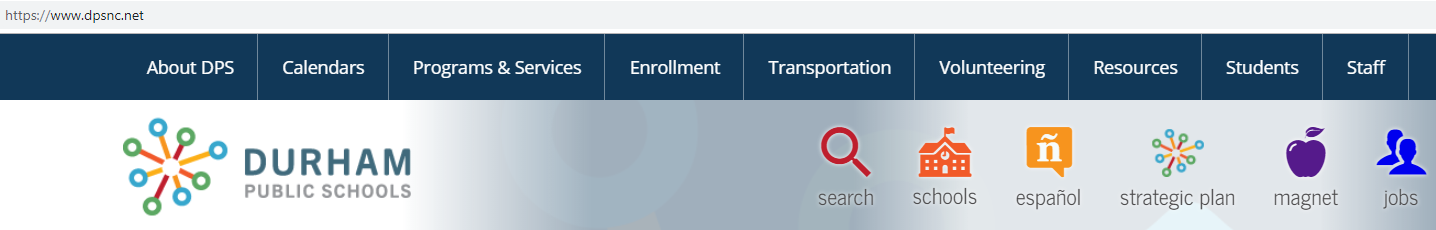 To access DPS budget materials and data visualization, hover over the Resources tab on the DPS homepage and select “Budget”.

The Superintendent’s Proposed Budget for 2019-20, this slide deck, an online interactive budget visualization, and other pertinent data visualizations will be posted on Thursday evening. 

Alternatively, the URL for the DPS Budget homepage is: https://www.dpsnc.net/domain/142
10
Summary of Requested Durham County Appropriations
Note: In the March 21, 2019 Board Meeting, the Board of Education approved the Superintendent’s request for $8,248,500 in additional operating appropriations as shown above. However, the Board of Education increased the additional capital funding request from $1,000,000 to $4,630,000 which would raise the annual capital outlay appropriation from the current $1.37 million to $6 million.
11
Budget Timeline
March 21 – Superintendent’s Budget presented to DPS Board of Education and sent to Durham County Government
April 11 – Budget Hearing at the conclusion of the regularly scheduled Work Session
May – Budget amended if necessary
May/June – DPS Budget presentation to Durham County Commissioners
June – County Budget Hearing
June – County Budget Approval
12
Questions
13